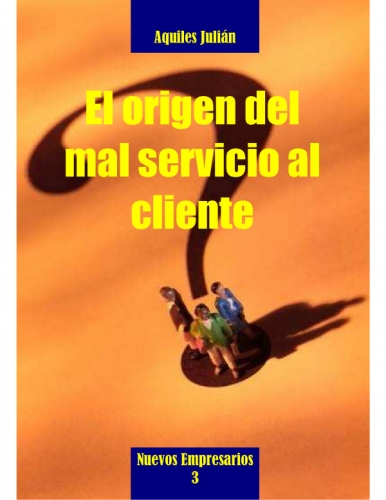 Mala atención al cliente
INTRODUCCION
La mala atención al cliente trae como consecuencias muchas situaciones desafortunadas  que conllevan a la insatisfacción del cliente.
Características de una buena atención al cliente
Una  buena labor empresarial.
Accesibilidad al cliente.
Buen abastecimiento dl establecimiento.
Sentimiento de amabilidad hacia el cliente.
Cliente
Es la persona mas importante del negocio.
Son aquellas personas que  llegan al negocio en busca de un articulo y de una buena atención.
Gracias a una buena atención al cliente este puede hacer su visita mas a menudo al negocio.
Un buen servicio consta de:
Ética.
Entrenamiento.
Comunicación.
Motivación.
Presencia 
Educación.
Conclusión
Es importante tomar el valor y la importancia real que se merece nuestros futuros y potenciales clientes, ya que de ellos dependemos en un futuro fracaso o éxito en todo orden de negocio.
Gracias por su atención